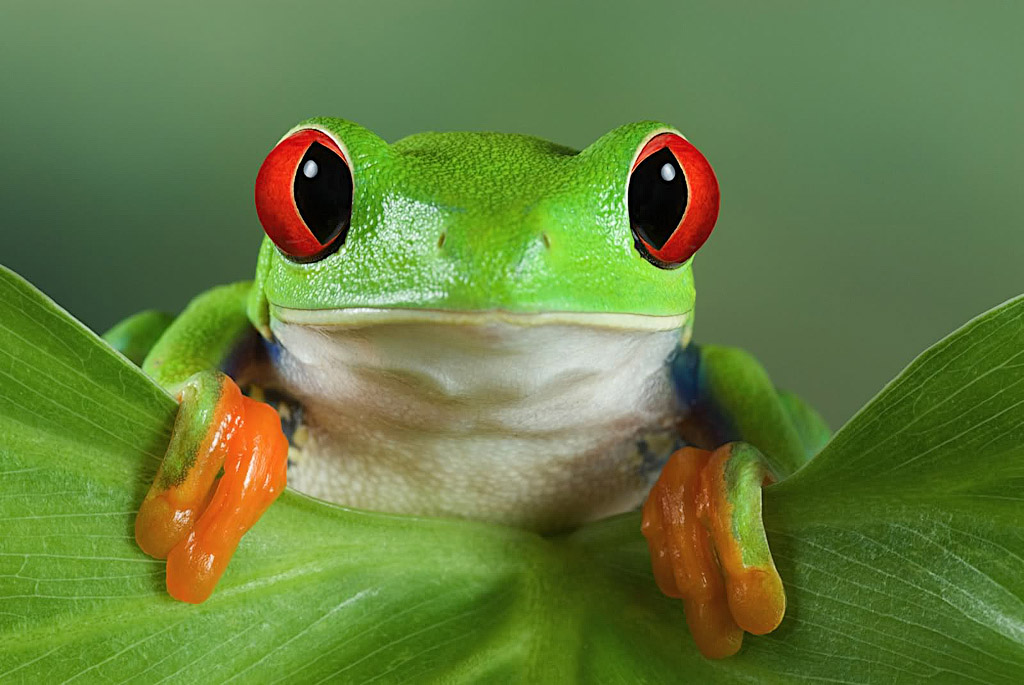 На лесной опушке                   Собрались лягушки.                   Квакают хвастушки,                   Хвастают лягушки.                   Хватит квакать,                   Хватит хвастать!                   Не хвастайте, квакушки!                   Не квакайте, хвастушки!
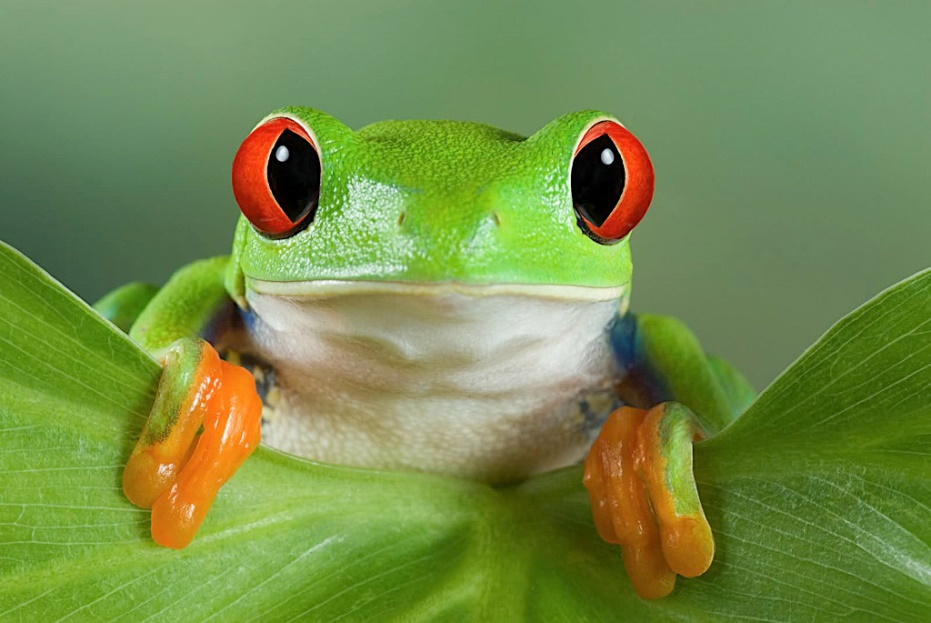 го-ло-вас-ти-ка-ми –головастиками   хвос-ти-ка-ми – хвостиками       ля-гу-ша-та – лягушата
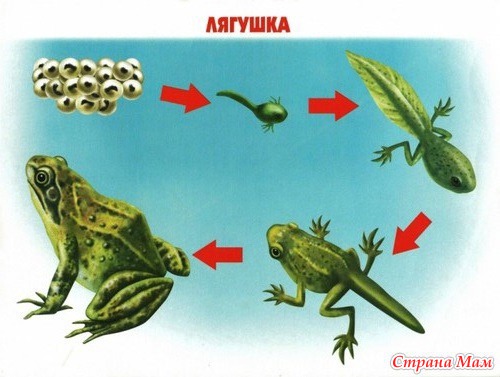 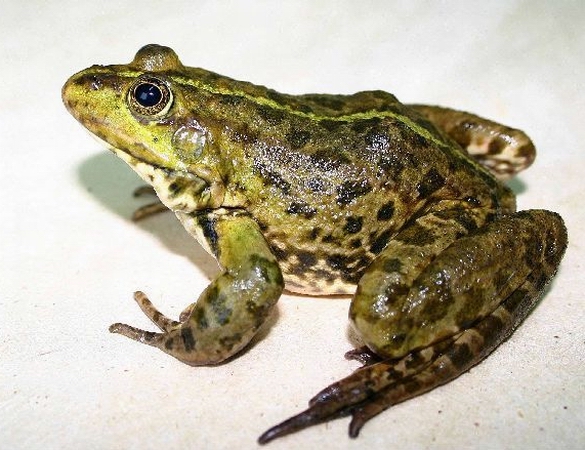 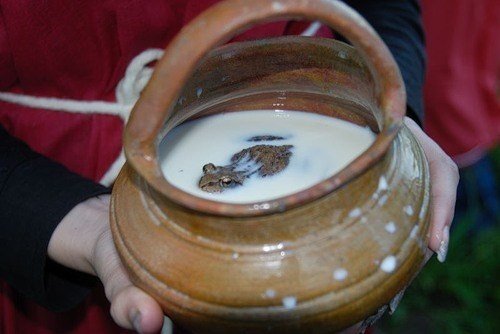 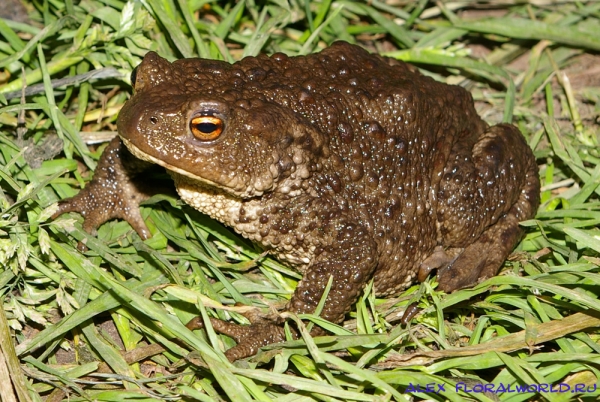